Lunar Calibration Workshop Date and Preparation Timeline
X. Hu (CMA), T. Stone (USGS), 
X. Wu (NOAA), S. Wagner (EUMETSAT)

With the support of B. Fougnie (CNES)
T. Hewison (EUMETSAT)
Date
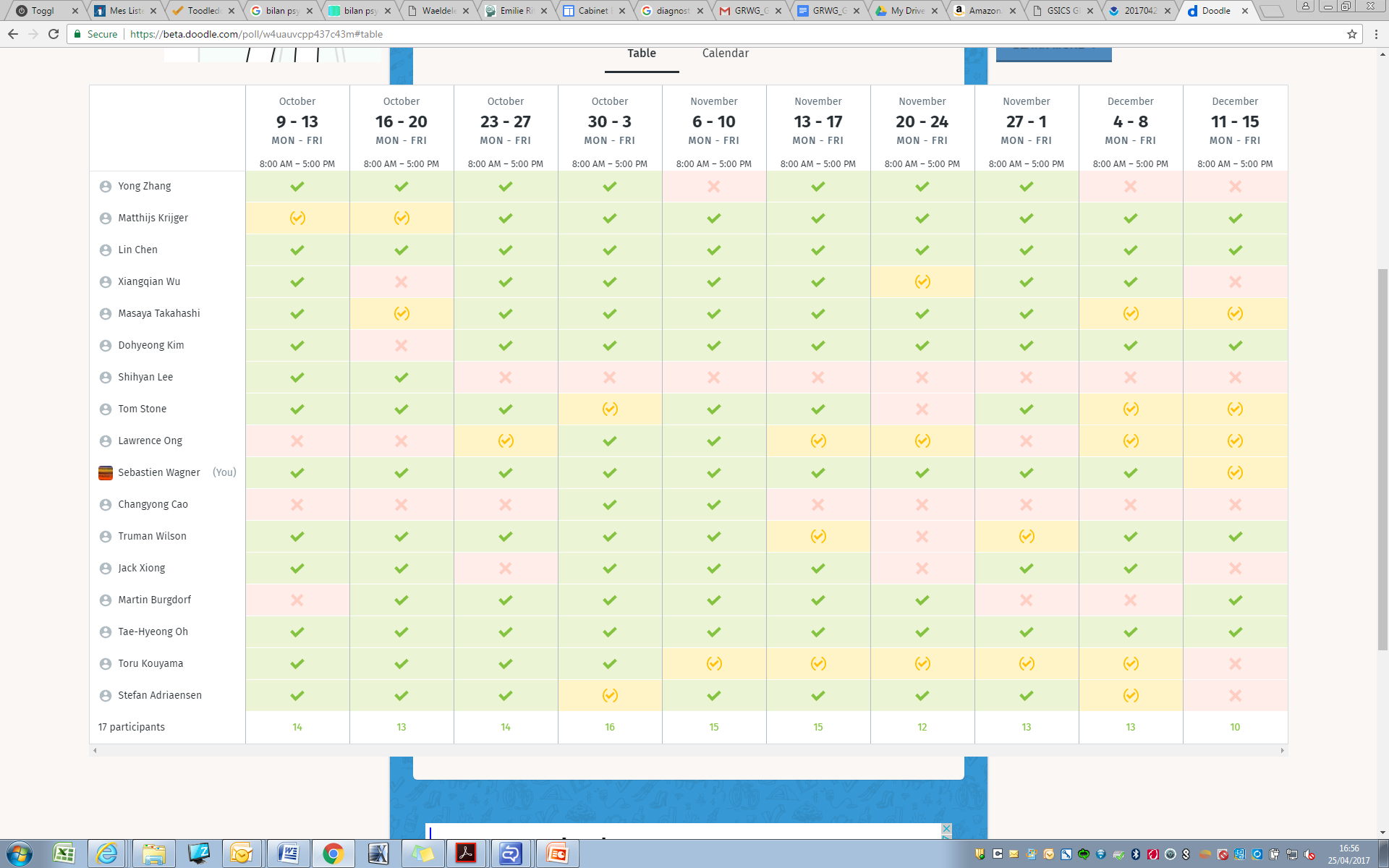 Basic roll out…
Result of the Doodle  LCWS last week of October / first two weeks of November

Till then:

Survey to know where participants want/can contribute

At least 2 web meetings (dates TBC)

Templates for presentations  end of May

Homework…